EXPERIMENTO DE
  R.  A.  MILLIKAN

(Determinación de la Carga de los Electrones)
M. C. Q.  Alfredo Velásquez Márquez
Robert Andrews Millikan
Entre 1909 y 1913, el físico estadounidense R. A. Millikan llevó a cabo una serie de experimentos con los cuales pudo determinar el valor de la carga del electrón (carga eléctrica fundamental).
Millikan, consideró que de acuerdo al modelo atómico de Thomson, toda carga eléctrica debería ser consecuencia de un exceso o deficiencia de electrones, y que debido a que no se pueden tener fracciones de electrones, “toda carga eléctrica debería de ser un múltiplo entero de la carga de un electrón”.
Por esa razón, busco la forma de obtener cargas eléctricas pequeñas que le permitieran determinar ese mínimo común múltiplo que corresponde a la carga de un electrón.
Robert Andrews Millikan
Millikan ideó  la forma de determinar la carga eléctrica de pequeñas gotas de aceite cargadas electrostáticamente, que se encuentran bajo la influencia de un campo eléctrico; para ello, empleó un dispositivo que constaba de una cámara formada por un par de placas metálicas, un aspersor y un microscopio con graduación interior, a través del cual podía observar las gotas de aceite.
Aspersor
Microscopio
Placas metálicas
Vista a través del microscopio
Gotas de aceite en observación
Robert Andrews Millikan
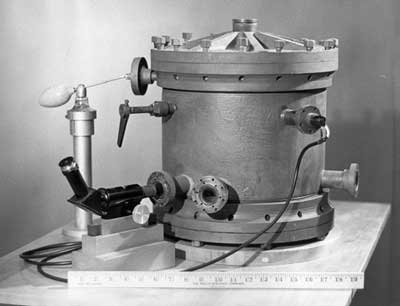 https://commons.wikimedia.org/wiki/File:Millikan%E2%80%99s_oil-drop_apparatus_1.jpg
Consultado el 14 de julio de 2018
Gota en caída libre
Cuando la gota de aceite se encuentra en caída libre, se ejercen sobre ella diferentes fuerzas:
Expresión de equilibrio:
Gota en caída libre
La fuerza de gravedad se define como:
La fuerza de fricción se define con:
La fuerza de Arquímedes se define como:
Gota en caída libre
Sustituyendo las expresiones anteriores en la expresión de equilibrio de la gota en caída libre, se tiene lo siguiente:
De esta expresión se puede despejar el radio de la gota de aceite, quedando:
Gota en descenso con campo eléctrico
Cuando la gota cargada negativamente se encuentra bajo la influencia de un campo eléctrico y sigue cayendo, se ejercen sobre ella diferentes fuerzas.
+   +   +   +   +
▬
Expresión de equilibrio:
-   -   -   -   -
Gota en caída con campo eléctrico
La fuerza eléctrica se puede determinar con:
Gota en caída con campo eléctrico
Sustituyendo las expresiones correspondientes a las diferentes fuerzas en la expresión de equilibrio anterior, se tiene lo siguiente:
De esta expresión se puede despejar la carga de la gota, quedando:
Gota estática con campo eléctrico
Cuando la gota cargada negativamente se encuentra estática bajo la influencia de un campo eléctrico, se ejercen sobre ella diferentes fuerzas.
+   +   +   +   +
▬
Expresión de equilibrio:
-   -   -   -   -
Gota estática con campo eléctrico
Sustituyendo las expresiones correspondientes a las diferentes fuerzas en la expresión de equilibrio anterior, se tiene lo siguiente:
De esta expresión se puede despejar la carga de la gota, quedando:
Después de calcular el radio de la gota en caída libre, se impone una diferencia de potencial para generar el campo eléctrico que deja estática a la gota, y posteriormente se calcula su carga.
Gota en ascenso con campo eléctrico
Cuando la gota cargada negativamente se encuentra bajo la influencia de un campo eléctrico y asciende, se ejercen sobre ella diferentes fuerzas.
+   +   +   +   +
▬
Expresión de equilibrio:
-   -   -   -   -
Gota en ascenso con campo eléctrico
Sustituyendo las expresiones correspondientes a las diferentes fuerzas en la expresión de equilibrio anterior, se tiene lo siguiente:
De esta expresión se puede despejar la carga de la gota, quedando:
Determinación de la carga eléctrica fundamental
Ya conociendo la carga eléctrica de diferentes gotas, se puede determinar el mínimo común múltiplo siguiendo los pasos que se dan a continuación:
Para comprender mejor este procedimiento, considere las cargas eléctricas siguientes:
Determinación de la carga eléctrica fundamental
Se ordenan las cargas de menor a mayor valor.
Determinación de la carga eléctrica fundamental
Se divide cada carga entre la carga más pequeña.
Determinación de la carga eléctrica fundamental
Determinación de la carga eléctrica fundamental
Se redondea cada valor al número entero más cercano.
Determinación de la carga eléctrica fundamental
Se divide cada carga entre su correspondiente número de electrones en exceso.
Determinación de la carga eléctrica fundamental
Se divide cada carga entre su correspondiente número de electrones en exceso.
El promedio de e, corresponde al valor de la carga eléctrica fundamental resultante de esta serie de mediciones. En este caso el valor sería: